Caso clínico Wynzora®
[TITULO DEL CASO]
[NOMBRE y APELLIDOS][CENTRO]
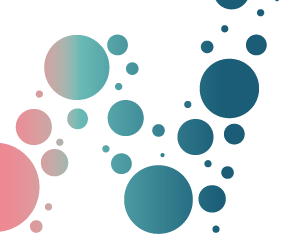 Caso clínico
Caso clínico
Características del paciente
Características del paciente
Sexo y edad: 

Antecedentes de interés: 

Tratamiento habitual: 

Psoriasis (año de evolución):
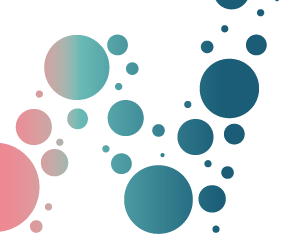 Caso clínico
Caso clínico
Características del paciente
Localización lesiones: 

Tratamientos previos (tópicos, sistémicos y fototerapia)

Tratamiento actual (tópico, sistémico/fototerapia)

Exploración física actual, picor, satisfacción y adherencia con tratamientos previos y actuales
Caso clínico
Tratamiento con crema CAL/BDP*
Basal
1 semana
1 mes
2 meses (recomendable)
PASI:
PASI:
PASI:
PASI:
BSA:
BSA:
BSA:
BSA:
Prurito (?):
Prurito (?):
Prurito (?):
Prurito (?):
Satisfacción con el tratamiento:
Satisfacción con el tratamiento:
Satisfacción con el tratamiento:
Adherencia al tratamiento:
Adherencia al tratamiento:
4
Caso clínico
Tratamiento con crema CAL/BDP*
Basal
1 semana
1 mes
2 meses (recomendable)
Caso clínico
Tratamiento con crema CAL/BDP*
Basal
X semanas
Caso clínico
Tratamiento con crema CAL/BDP*
Basal
Semana X
Semana X
Semana X
Incluya ObservacionesCalidad de vida y/o bienestar del paciente
IncluyaObservacionesCalidad de vida,Bienestar del paciente yAdherencia al tratamiento
IncluyaObservacionesCalidad de vida,Bienestar del paciente yAdherencia al tratamiento
IncluyaObservacionesCalidad de vida,Bienestar del paciente yAdherencia al tratamiento
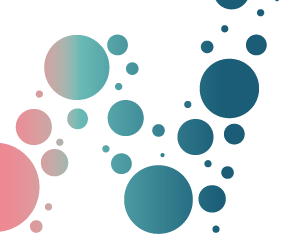 Caso clínico
Caso clínico
Conclusiones
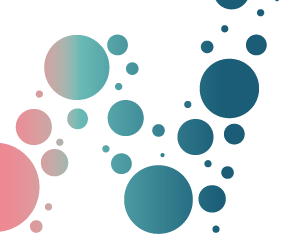 Caso clínico
Caso clínico
Bibliografía